Формирование функциональной грамотности как инструмент повышения качества образовательных результатов
Об исследовании PISA
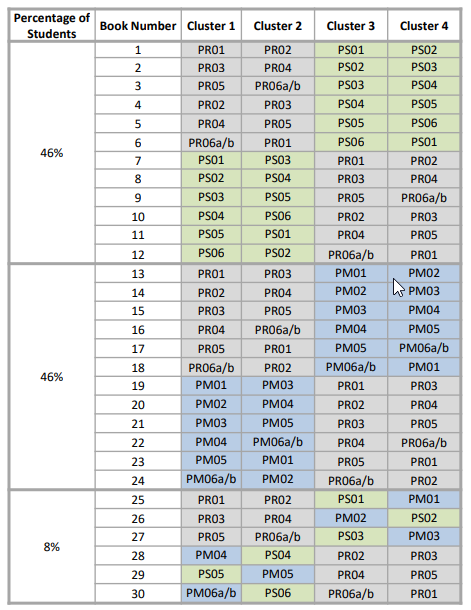 Об исследовании PISA
Матричный дизайн
Полный тест PISA содержит в общей сложности 443 вопроса (PISA 2018).
Каждый участник получает комбинацию из 60-65 вопросов.
Вопросы организованы в кластеры примерно по 15 вопросов, а кластеры в группы (около 30 мин на кластер).
В PISA-2018 было 30 различных вариантов в бумажном формате и 72 варианта в цифровом формате.
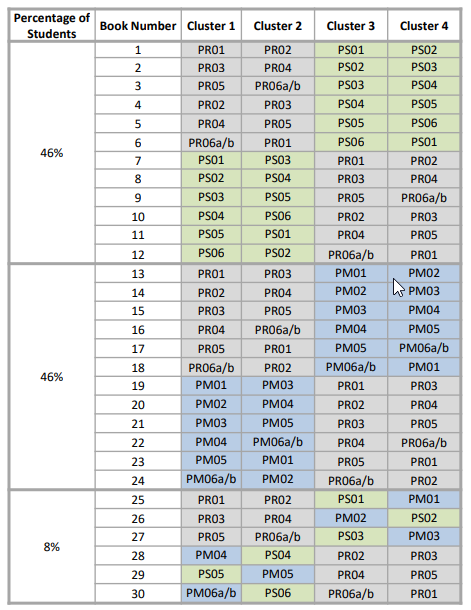 Об исследовании PISA
Преимущества матричного дизайна:
позволяет проводить тщательную оценку всех содержательных областей и компетенций
сокращает время тестирования каждого участника с 13 часов до 2-х.
Недостаток матричного дизайна :
Позволяет проводить оценку только целой страны, но не отдельных участников
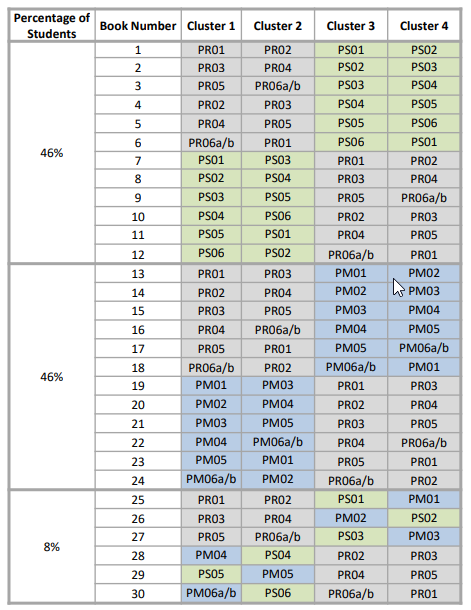 Об исследовании PISA
Кластер по ЧГ
Кластер по ЕНГ
Не все участники выполняют одни и те же задания!
Кластер по МГ
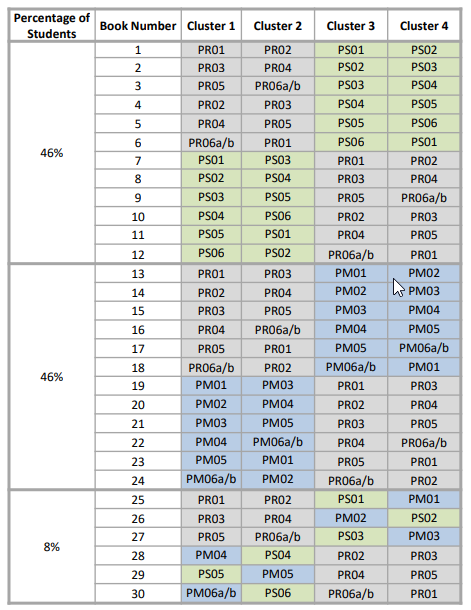 Об исследовании PISA
ЕНГ + ЧГ
ЧГ + МГ
Около 8% участников получают вопросы  по 3-м компонентам ФГ:
ЧГ + МГ + ЕНГ
Об исследовании PISA
Об исследовании PISA
Как работает адаптивный тест?
Вариант 1:
Вопросы низкого и среднего уровней сложности
Низкий балл
Нулевой этап:
блок из 7 – 10 вопросов
Вопросы разного уровня сложности
Вариант 2:
Вопросы среднего и высокого уровней сложности
Средний и высокий балл
Об исследовании PISA
Уровни ЧГ               Уровни МГ            Уровни ЕНГ
Об исследовании PISA
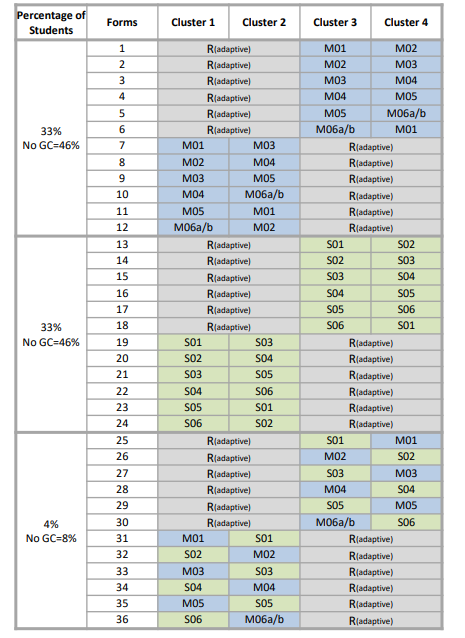 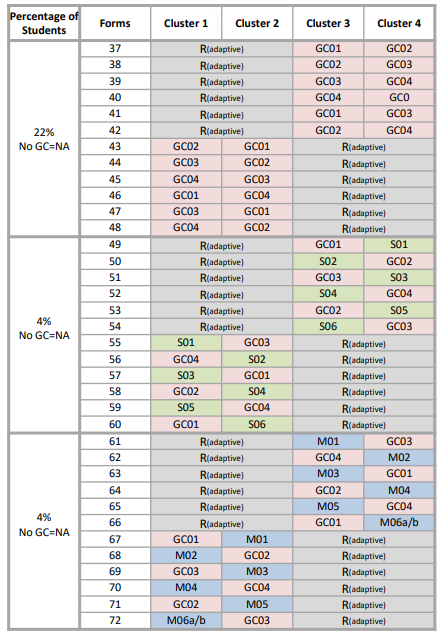 Об исследовании PISA
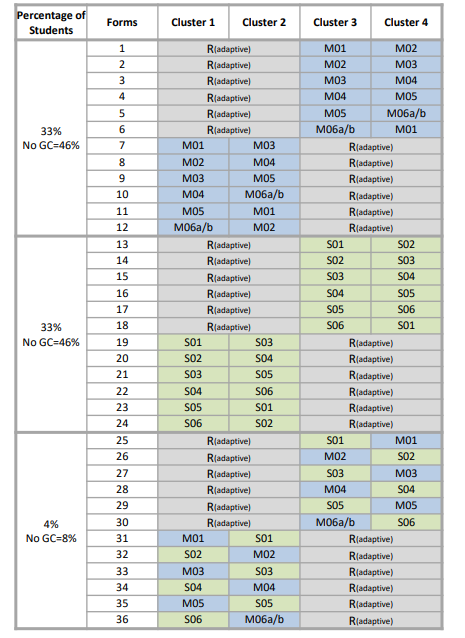 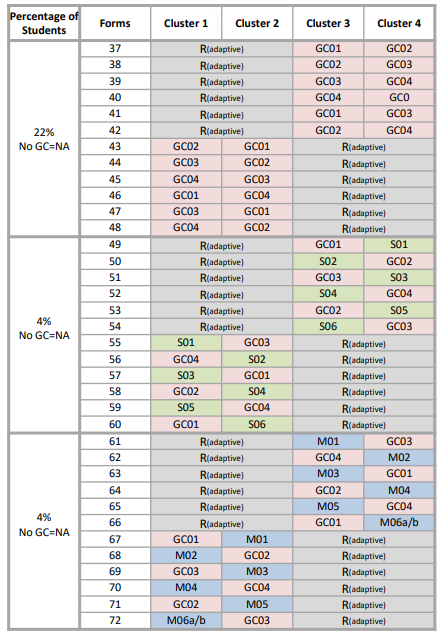 ВАЖНО!
ПОСЛЕ ВЫПОЛНЕНИЯ БЛОКА ВОПРОСОВ УЧАСТНИКАМ ПРЕДЛАГАЕТСЯ ПЕРЕСМОТРЕТЬ СВОИ ОТВЕТЫ, ПРЕЖДЕ ЧЕМ ПЕРЕХОДИТЬ К СЛЕДУЮЩЕМУ БЛОКУ.
ПОСЛЕ ЗАПУСКА СЛЕДУЮЩЕГО БЛОКА ВОПРОСОВ УЧАСТНИК БОЛЬШЕ НЕ МОЖЕТ ПОВТОРНО ПРОСМАТРИВАТЬ ОТВЕТЫ ИЗ ПРЕДЫДУЩЕГО БЛОКА.
Работа школьных команд по формированию функциональной грамотности (11.02.2022)
Всероссийский семинар Формирование и оценка функциональной грамотности. 
Cекция «Математическая грамотность» https://youtu.be/uRPxBluEuDw    
Секция «Читательская грамотность» https://youtu.be/S_GNcEomqG0    
Секция «Естественно-научная грамотность» https://youtu.be/CTbDhS_hEWk      
Секция «Финансовая грамотность» https://youtu.be/Fy_9GHUiDDc    
Секция «Креативное мышление» https://youtu.be/tFZ9mEDVhto  

YouTube (https://youtu.be/uRPxBluEuDw)  

Полезные ссылки на электронные ресурсы:
«Дружи с финансами»: тесты для оценки уровня финансовой грамотности http://finance.instrao.ru/fin/ 
Диагностический материал для начальной школы
 https://fincult.info/teaching/uchebno-metodicheskiy-komplekc-vvedenie-v-finansovuyu-gramotnost-dlya-nachalnoy-shkoly/ 

fincult.info (https://fincult.info/teaching/uchebno-metodicheskiy-komplekc-vvedenie-v-finansovuyu-gramotnost-dlya-nachalnoy-shkoly/) 
Финансовая культура
Учебно-методический комплекс «Введение в финансовую грамотность» (УМК) для учащихся начальной школы разработан в соответствии с ФГОС

Ссылки на все материалы семинара (видеозапись, презентации) будут в ближайшее время размещены в циклограмме: https://clck.ru/XeNXo
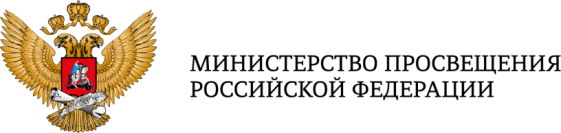 Субъектов РФ  – 43
Школ-участников – 265
- 2022
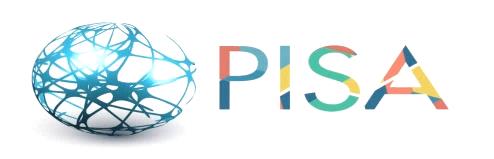 МЕТОДИЧЕСКИЕ РЕСУРСЫ
Сборники заданий 
по функциональной грамотности (РИД)

ВСЕГО 17 СБОРНИКОВ
Проект «Мониторинг формирования функциональной грамотности учащихся»: http://skiv.instrao.ru/
Публикации 2019-2021 годов в журнале «Отечественная и зарубежная педагогика»
Электронный банк заданий для оценки функциональной грамотности: https://fg.resh.edu.ru/
ДОСТУП ПО ССЫЛКАМ: 
https://elibrary.ru/contents.asp?id=47228458
http://ozp.instrao.ru/images/2021/%D0%B6%D1%83%D1%80%D0%BD%D0%B0%D0%BB/OZP_5_79_%D0%A22_2021_compressed.pd
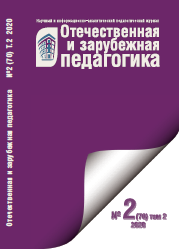 В ПОМОЩЬ УЧИТЕЛЮ:
Видеорекомендации размещены на портале «Единое содержание общего образования» https://edsoo.ru/  , содержат конкретные задачи педагогам на неделю
Консультационный форум для ответов на вопросы педагогов по еженедельным  задачам
Стартовая самодиагностика на портале РЭШ https://resh.edu.ru/ по комплексной работе (февраль), итоговая диагностика (апрель)
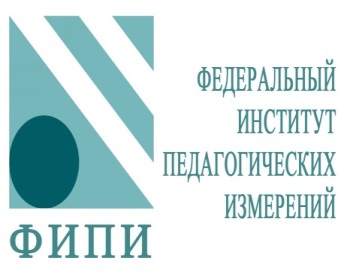 Открытый банк заданий для оценки естественнонаучной грамотности (VII-IX классы)
https://fipi.ru/otkrytyy-bank-zadaniy-dlya-otsenki-yestestvennonauchnoy-gramotnosti
Обсуждение методических рекомендаций по подготовке обучающихся к PISA
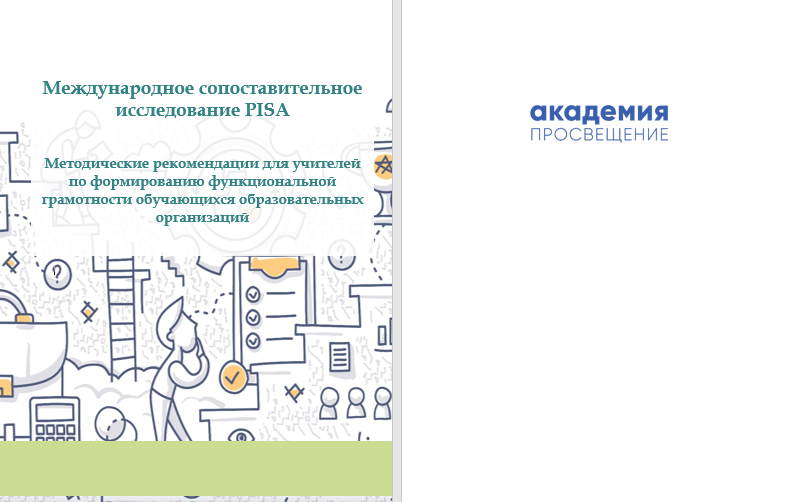